Наш первый проект
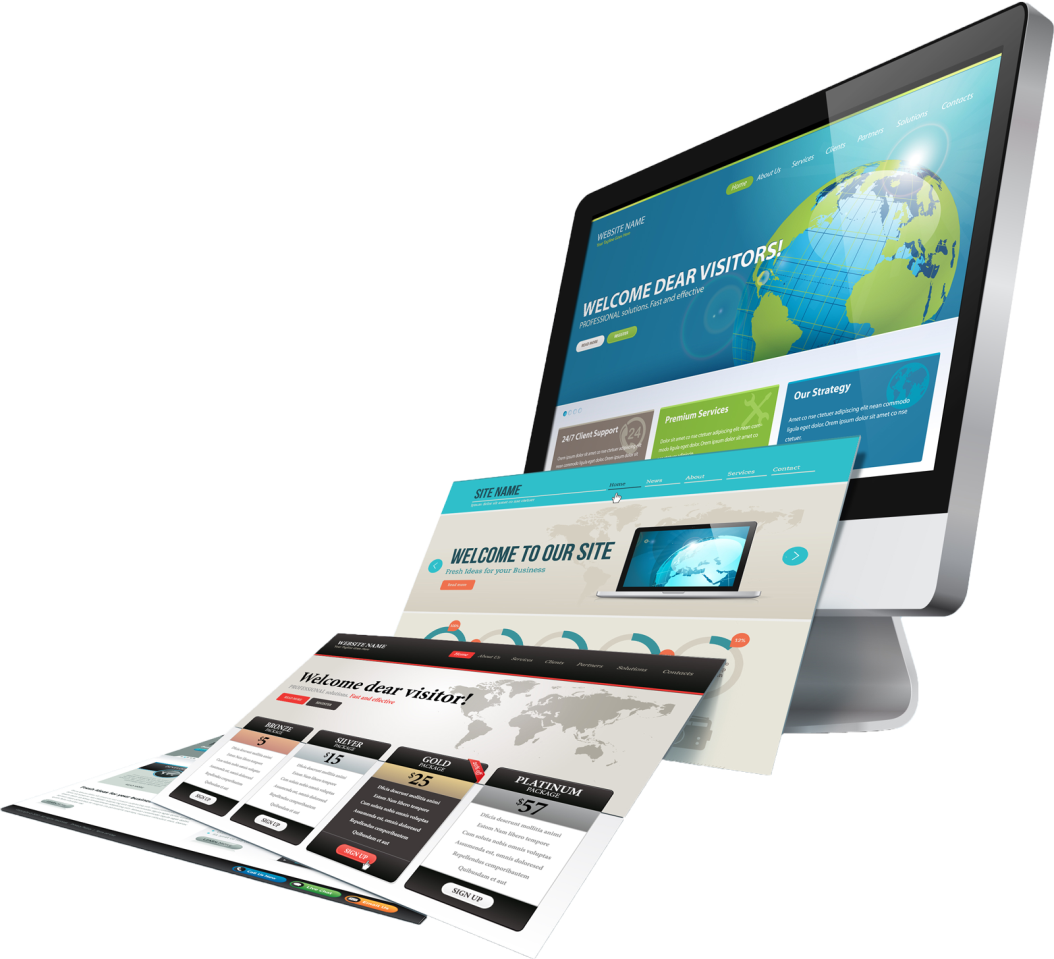 Татьяна Шведова, Лидия матрос
Содержание:
цели создания сайта и его целевая аудитория
технические требования к сайту
пожелания по дизайну
структура веб-сайта
используемые технологии
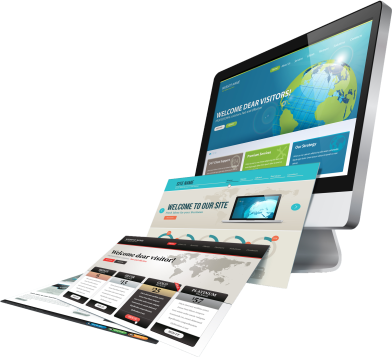 2
Цели создания сайта и его целевая аудитория
Преобразование и усовершенствование уже имеющегося сайта:
Усовершенствование  функционала
Адаптивность сайта
Изменения дизайна
Целевой аудиторией является преподавательский состав ЧНТУ
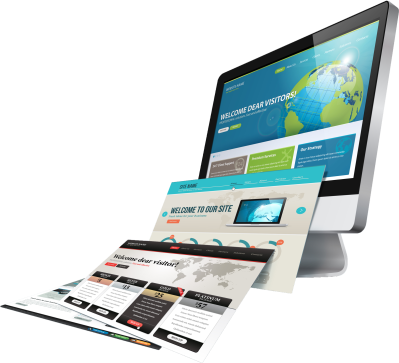 3
технические требования к сайту
Динамичность
Адаптивность
Функциональность:
Поиск по сотрудникам;
Поиск по сотрудникам относительно кафедры;
Предусмотреть возможность редактирования; данных и их дополнение при авторизации автора статьи; 
Последующее занесение и изменение данных в БД.
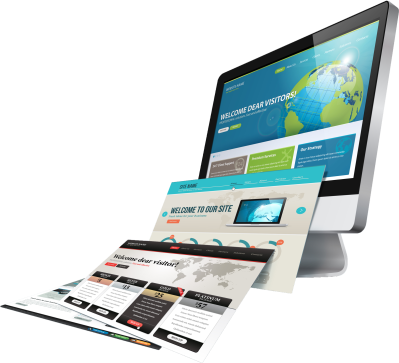 4
пожелания по дизайну
Полное изменение дизайна
визуальное представление веб-сайта
цветовое решение и т.п.
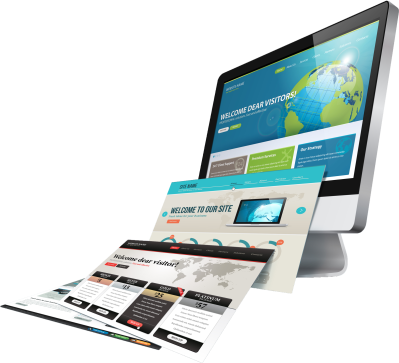 5
до                           после
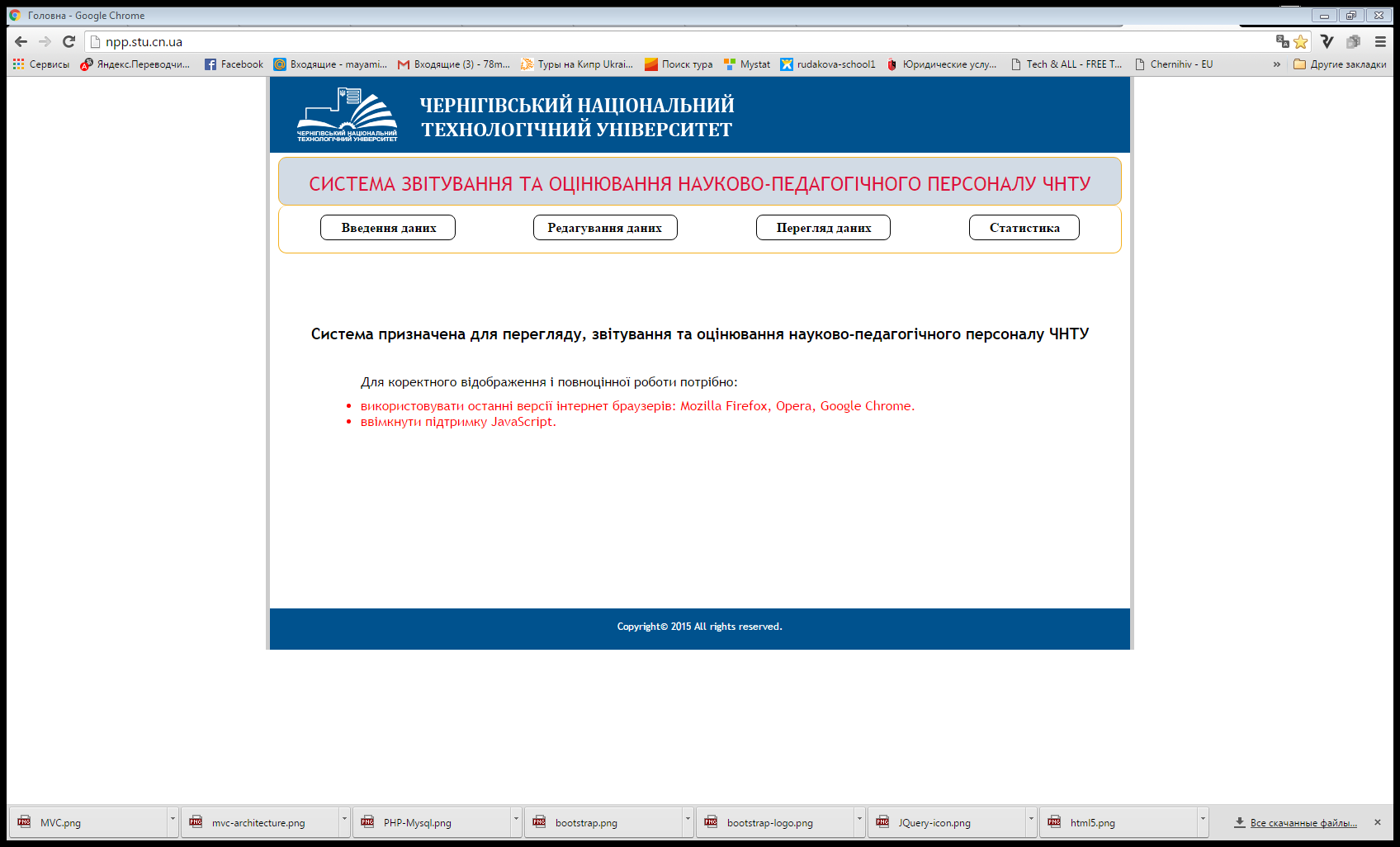 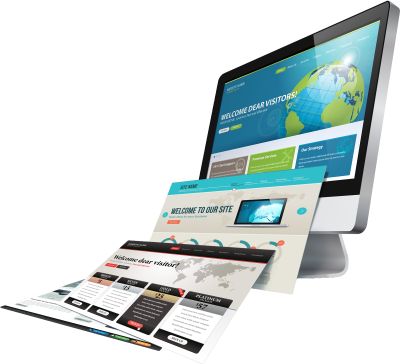 6
Структура Wеб-сайта
Важным моментом при разработке Wеб-сайта является организация удобной системы перемещения по сайту
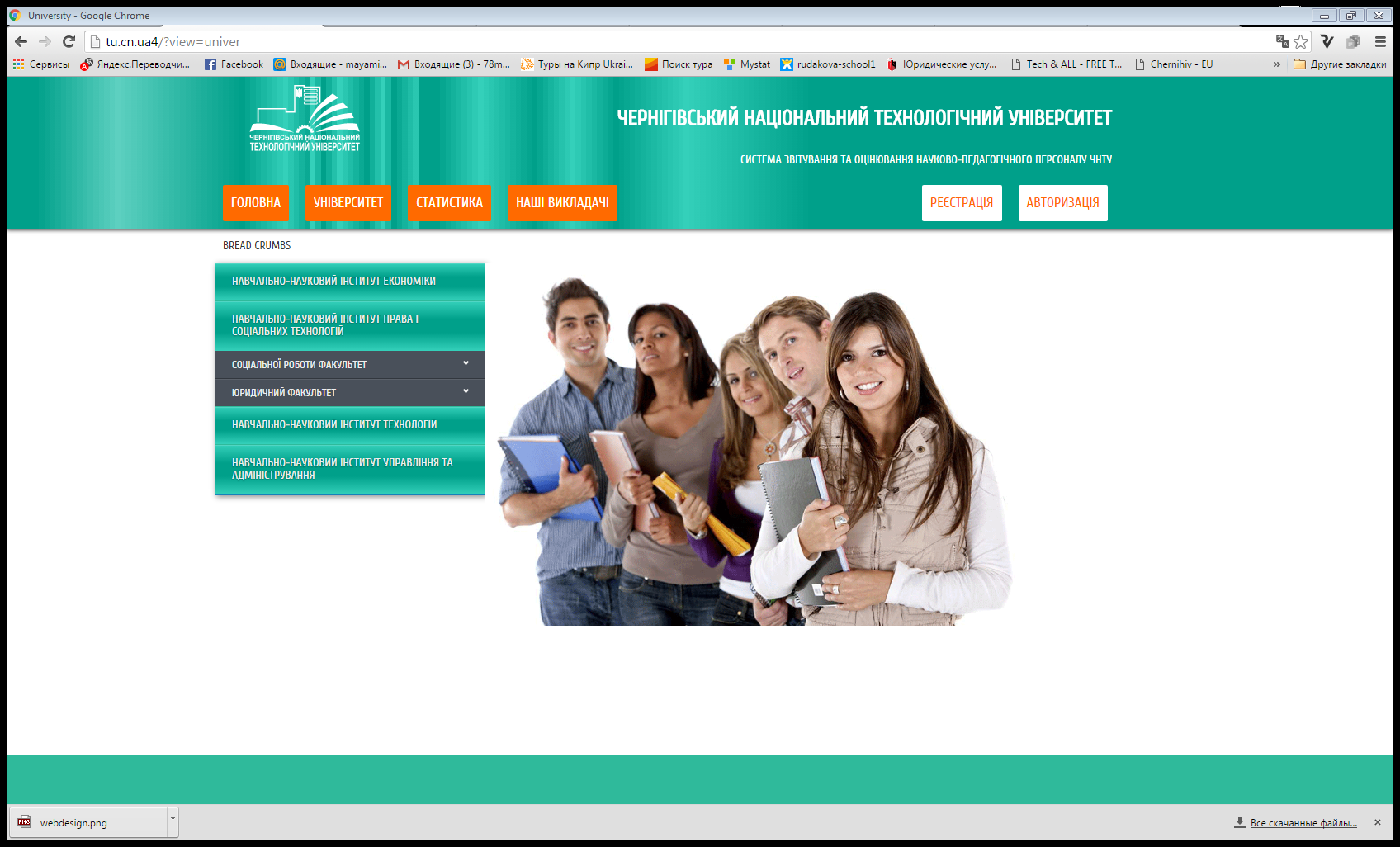 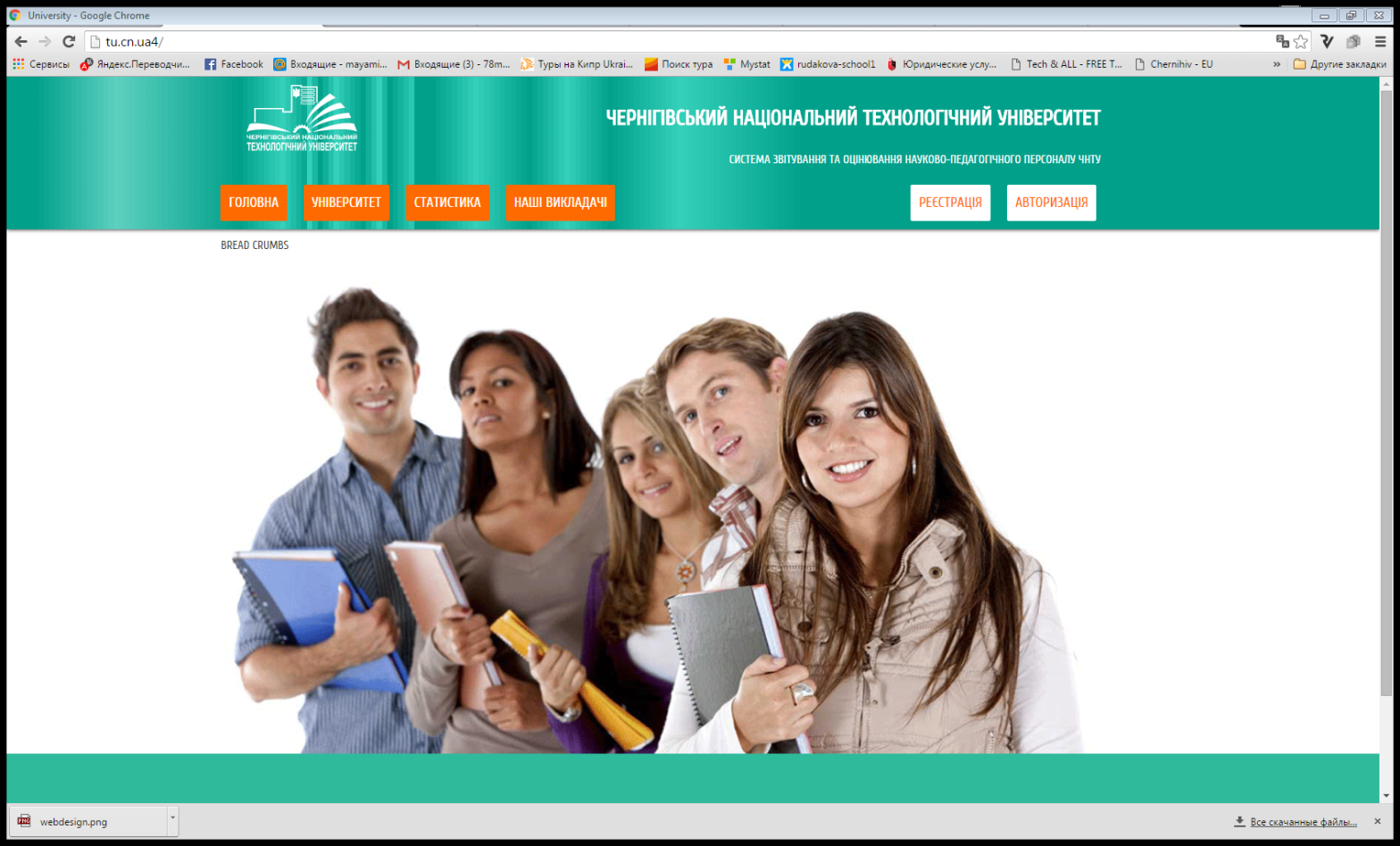 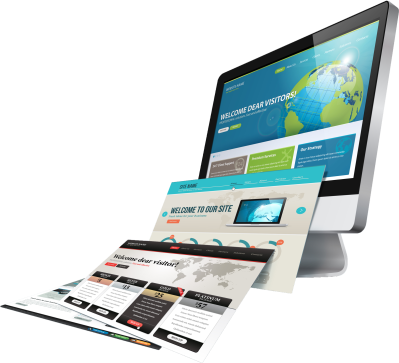 7
Структура Wеб-приложения
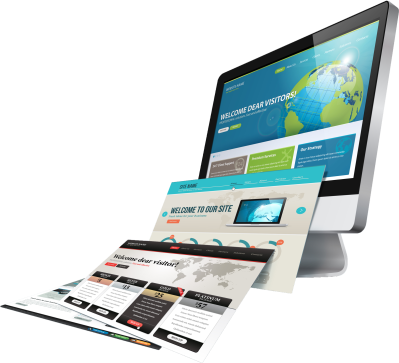 8
Используемые технологии
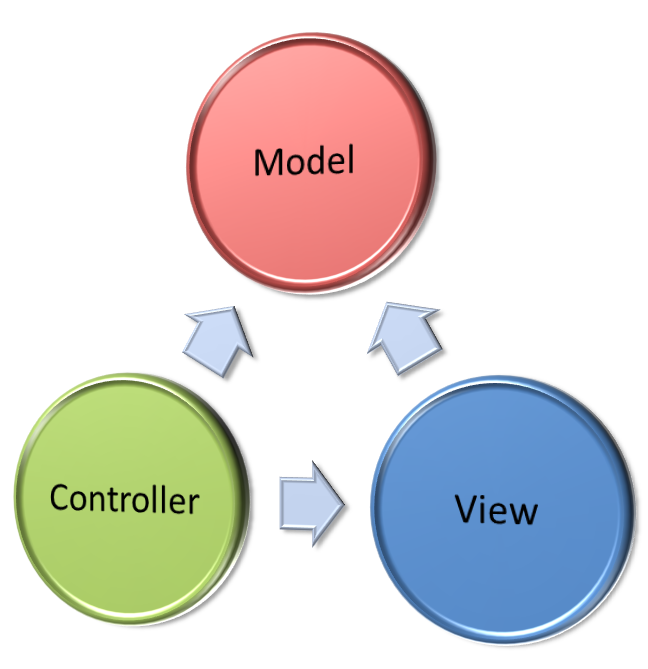 MVC -
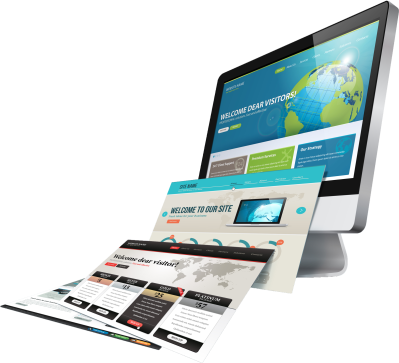 9
Model-View-Controller
(MVC, «модель-представление-поведение», «модель-представление-контроллер»)
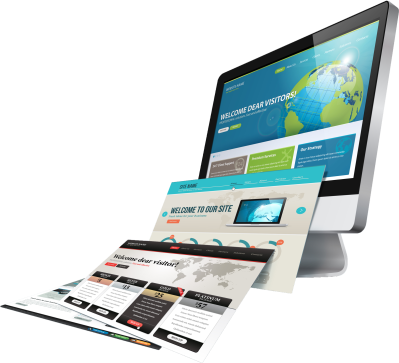 10
Используемые технологии
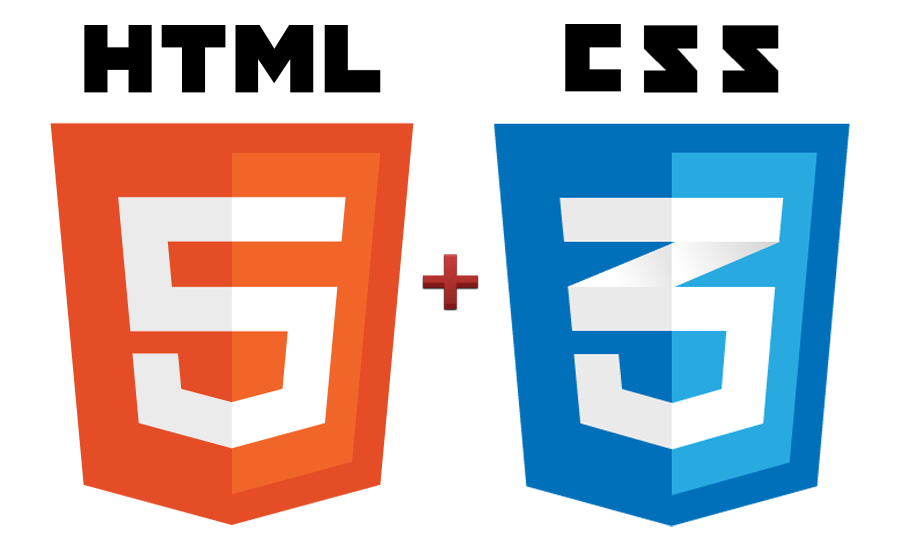 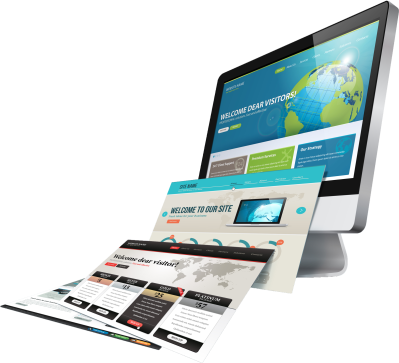 11
Используемые технологии
css
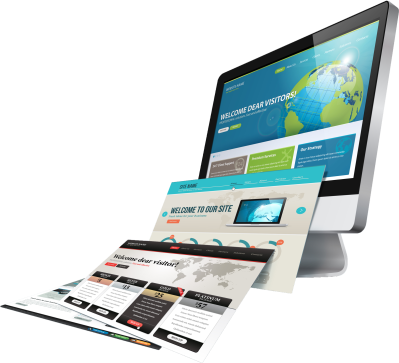 12
Используемые технологии
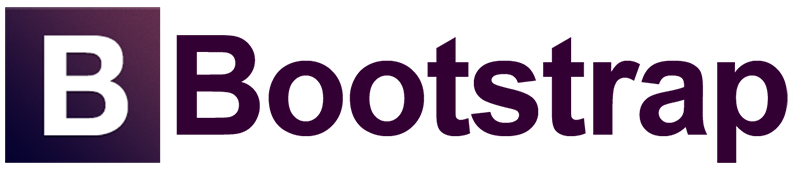 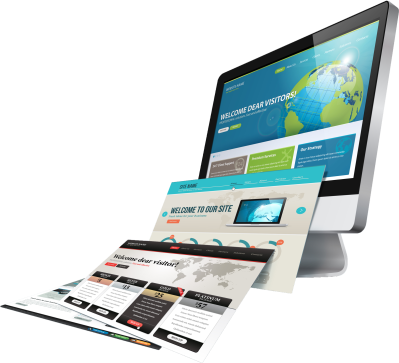 13
Используемые технологии
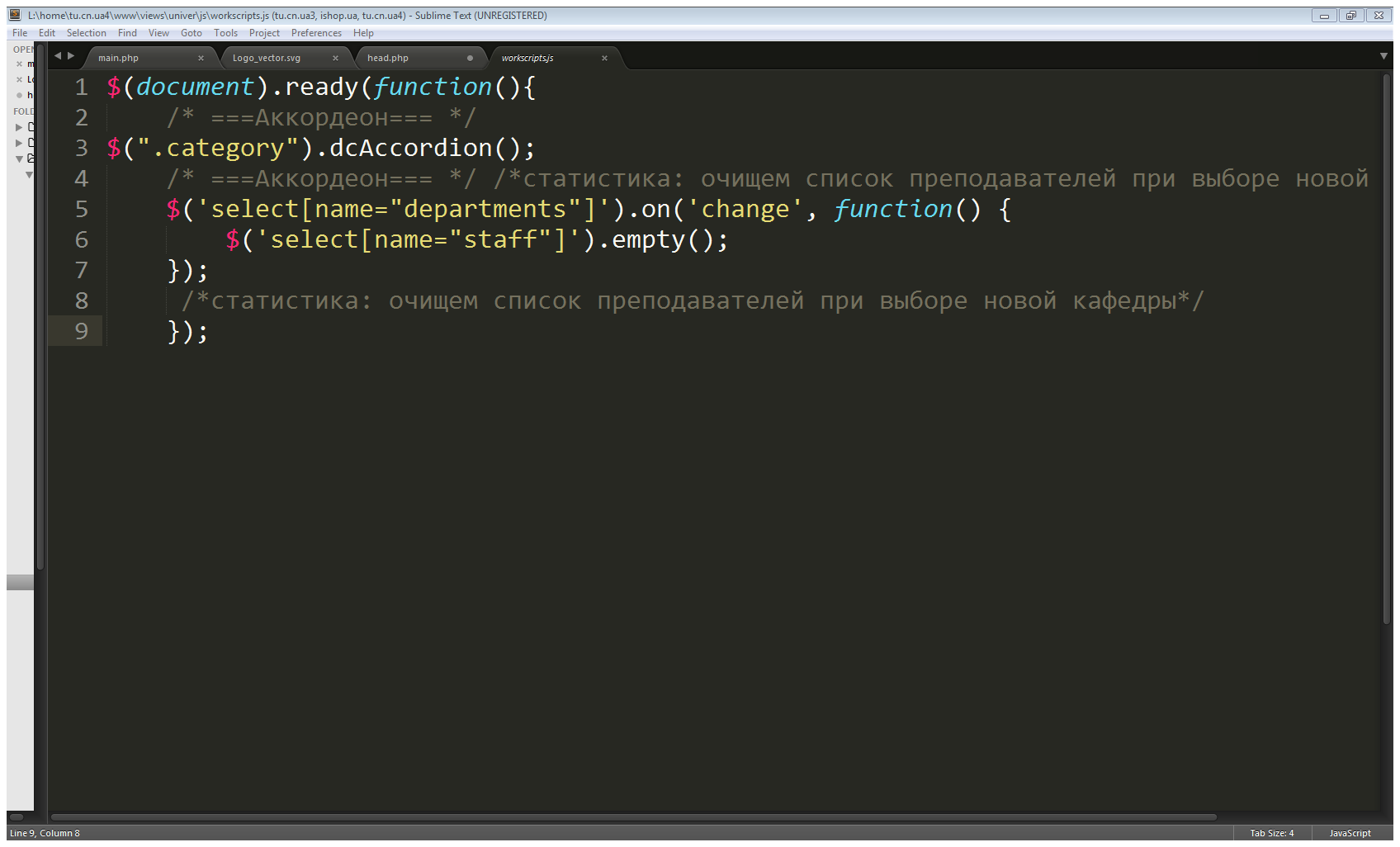 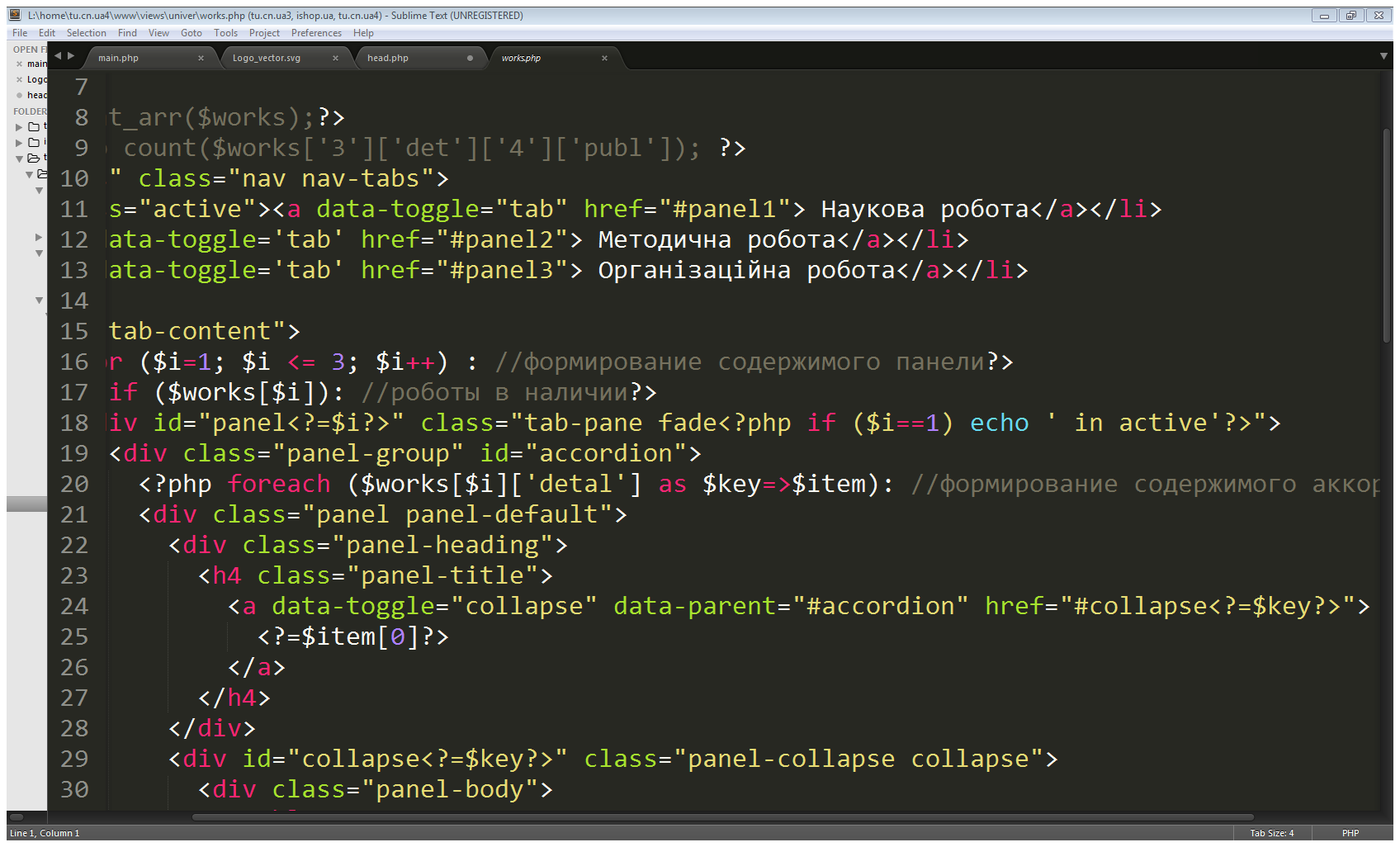 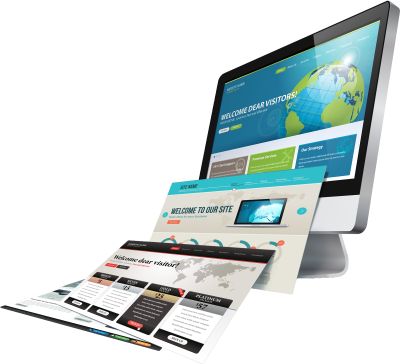 14
Используемые технологии
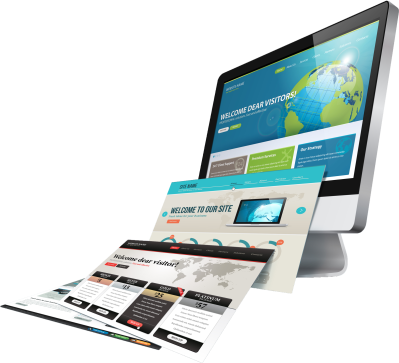 15
Вставка  кода PHP в HTMLкод
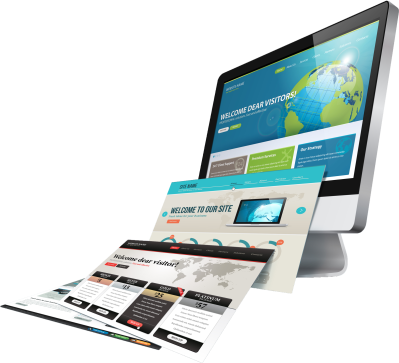 16
MSQL - Запрос к базе данных
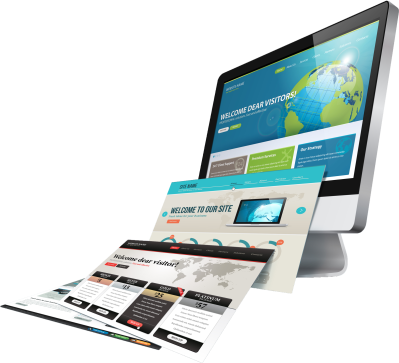 17
Дякуємо за увагу
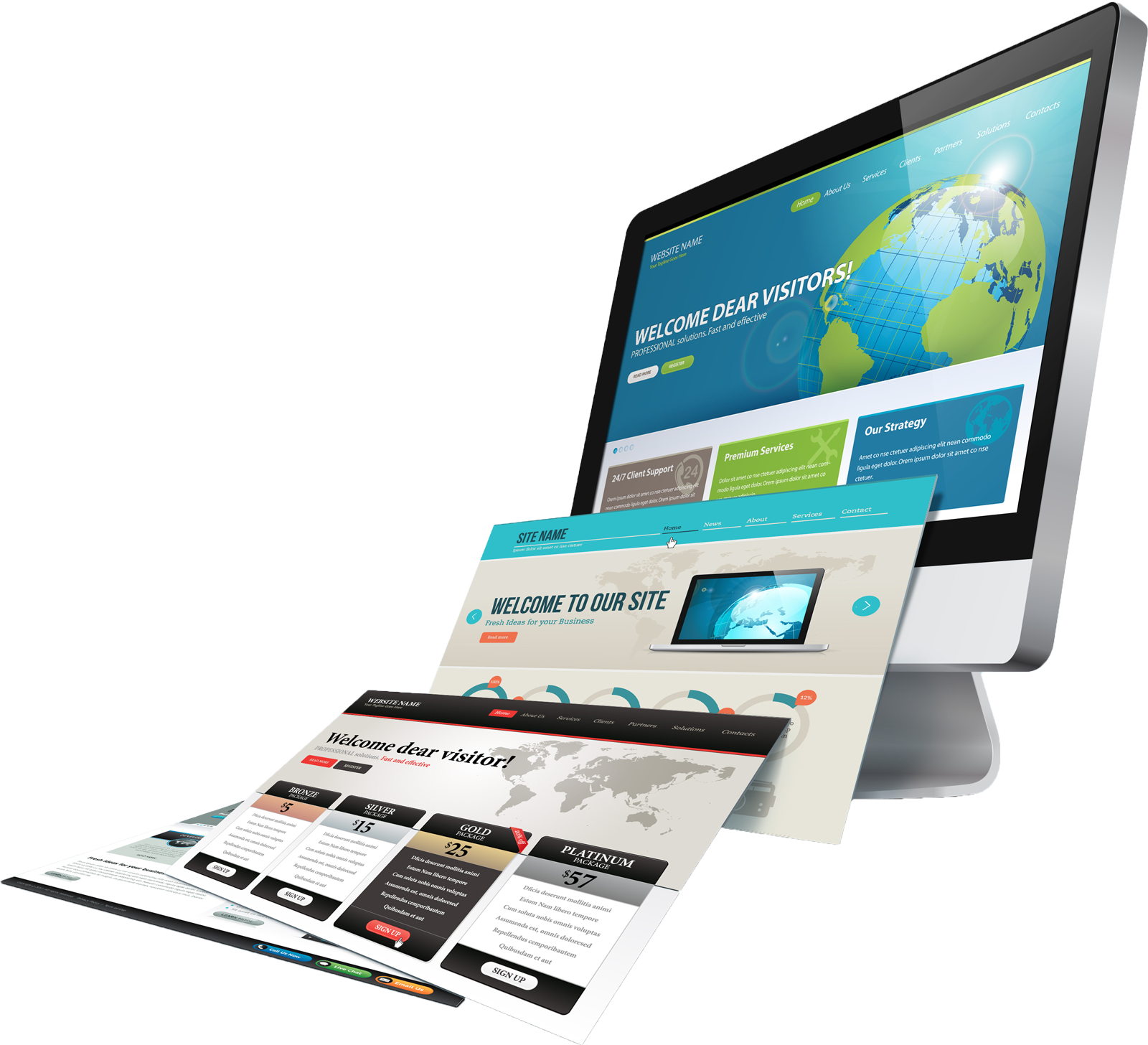 Готові відповісти 
на Ваші запитання.
18